Razvoj pisave
Pisava
grafična predstavitev jezika
prvi zapisi: slikovni
najstarejši poskusi: risbe na stenah votlin
poznamo okoli 1000 različnih pisav
najstarejša pisava: klinopis
temeljni medij nenehnega kulturnega 
    vzpona človeštva
Risba na jamski steni
Jamska risba
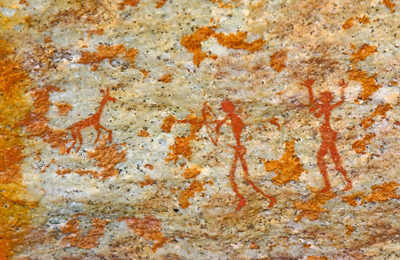 Mezopotamska pisava
pisava: klinopis ( razvili Sumerci)
3200 pr. n. št.
klinopis: najstarejša zlogovna pisava, uporabljali so ga za različne jezike
za zapis so uporabljali: trstene paličice s klinasto konico, s katerimi so vrezovali znake na vlažne glinaste ploščice
na začetku 2.000 znakov, kasneje samo 800
Sumerski klinopis
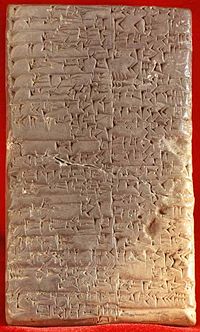 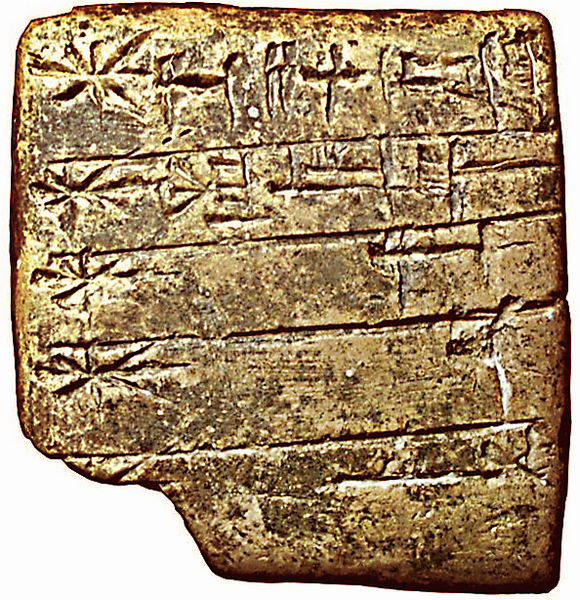 Egipčanska pisava
3100 pr. n. št.
pisali na papirus, kamne, les, pečate…
sestavljena iz različnih vrst znakov
pisava: hieroglifi
uporaba: pisanje v grobnicah, svetiščih…
pisali so iz leve proti desni
razvije se tudi hieratična ali svečeniška pisava
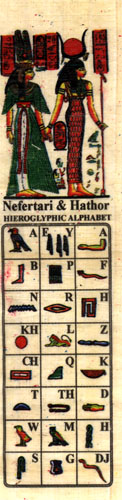 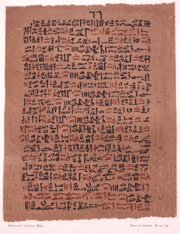 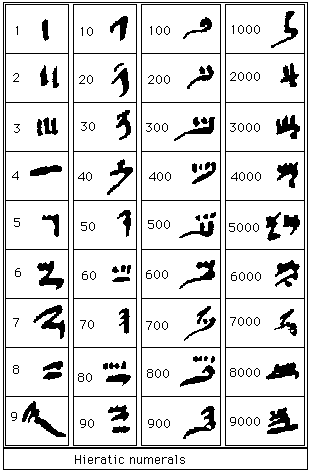 Staroegipčanski hieroglifi
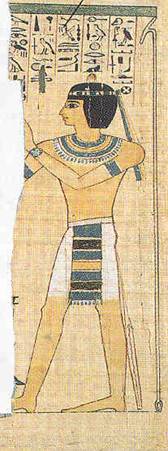 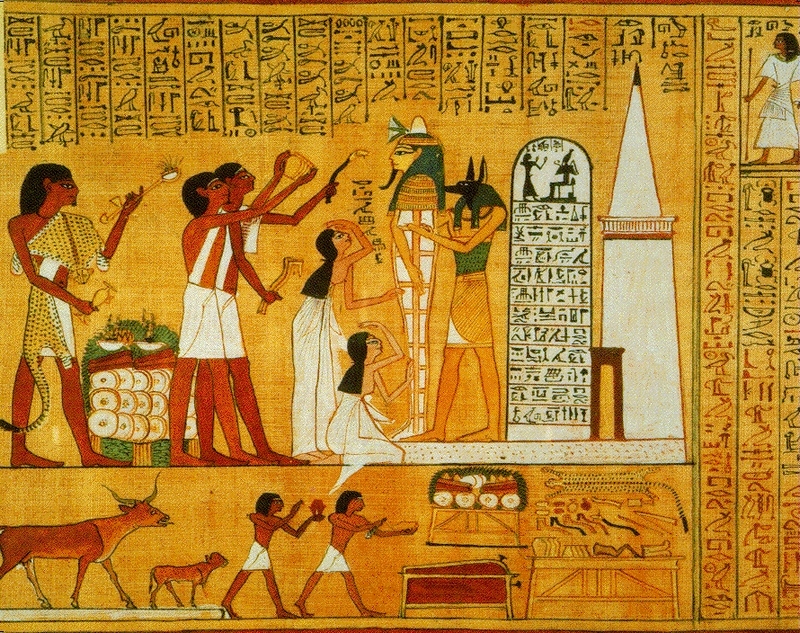 ZANIMIVOST:Egipčanski kmet orje s plugom, okoli 1200 pr. n .št.
Rimska pisava
rimski črkopis je še danes enak, kot pred 2000 leti 
po propadu rimskega cesarstva se razvijejo nove pisave: npr. karolina
karolina: nastala v 8. st.
v tej pisavi so napisani Brižinski spomeniki
Brižinski spomeniki: nastali v 9. st.
rimska abeceda izvira iz grške abecede
črke so vklesavali v kamen
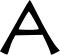 Rimska črka A
Rimski spomenik
ČRKOPISI
Grška pisava
2000 let p.n.št.
odkril in časovno razvrstil jih je Anglež
to so piktografski razred in linearna pisava A in B
pisava je izginila, zaradi vpadov Dorcev
3.st. kasneje se je v Grčiji razvila feničanska pisava
Grki so izumili abecedo – razvoj književnosti
17 soglasnikov in 7 samoglasnikov
Linearna pisava B
Feničanska pisava
pisava: črkopis
1000 let p.n.št. – Feničani razvijejo Feničanski črkopis iz 22 znakov
njihov črkopis so kasneje prevzeli Grki
vseboval je samo soglasnike
iz nje se razvijejo naslednje pisave:
   hebrejska, arabska, indijska in grška
Prvi znani črkopis
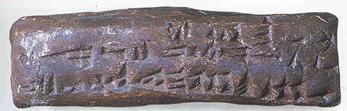 Feničanska pisava
ZANIMIVOST: Kitajska pisava
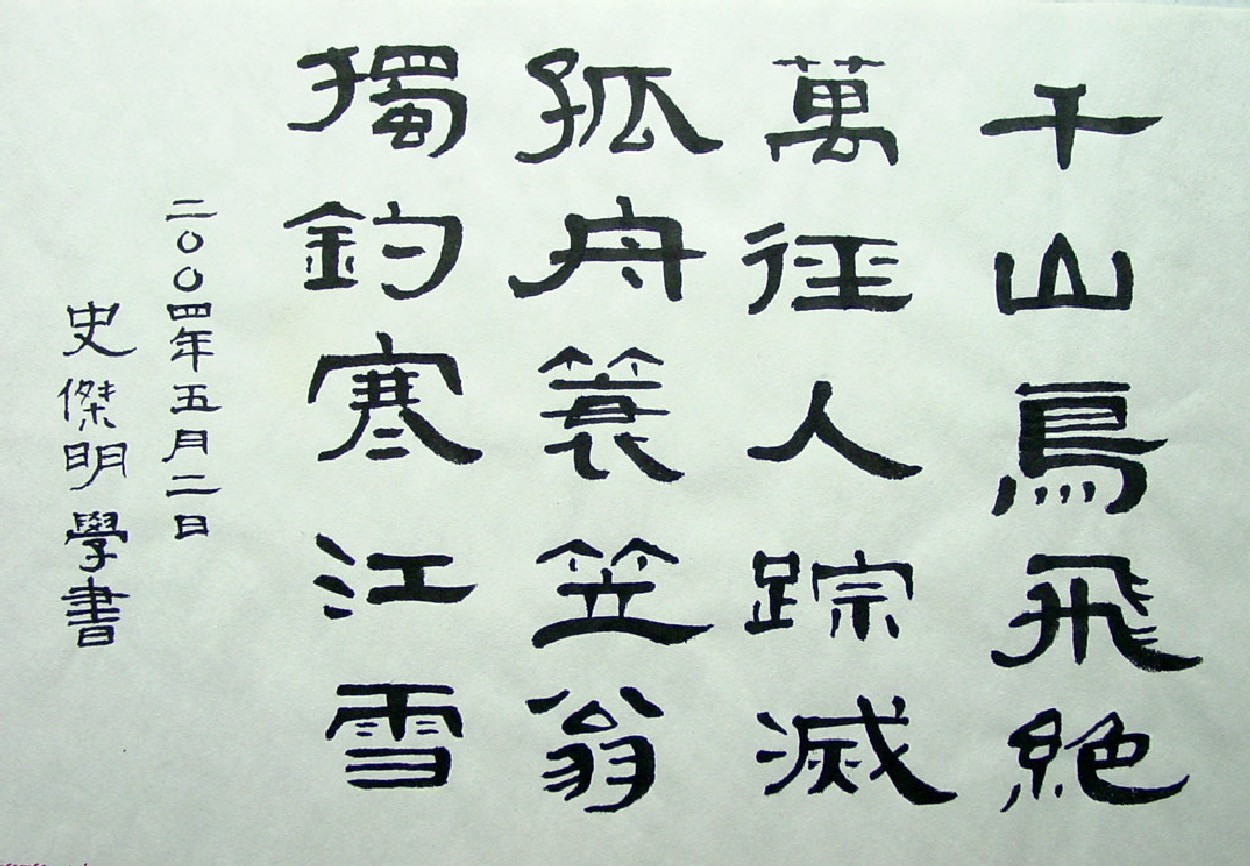 ZANIMIVOST: Kitajske črke
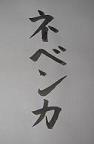 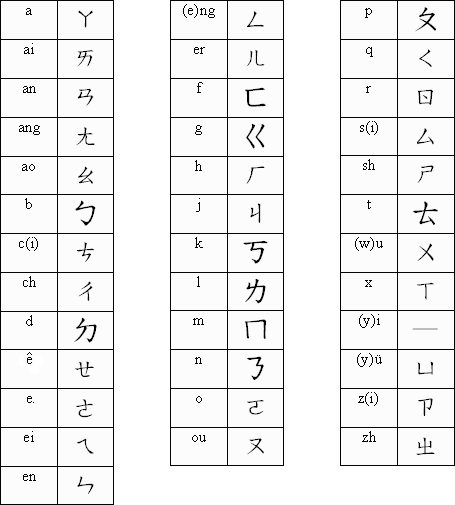 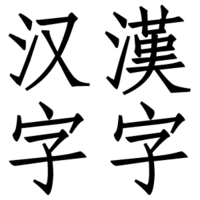 Viri in literatura
www2.arnes.si/~ssplbele/moja/dtr/zgo.html
http://sl.wikipedia.org/wiki/Pisava
http://sl.wikipedia.org/wiki/Kitajska_pisava